Case Study Of BC MOMA
MADE BY 
MAX (XIAOQING) MA
AAD 610 FALL TERM
Brief Overview
The Broadway Cinematheque
Opened in 2009 Located in Beijing
The only art house cinema in Mainland China
Economic Scan
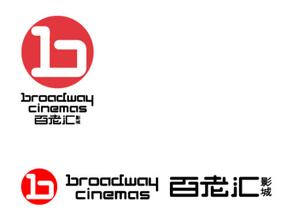 Broadway Circuit
EDKO Films Ltd.
The New Film Association
William Kong
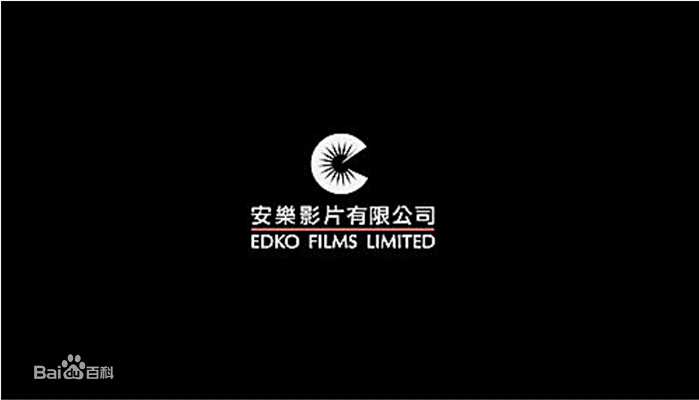 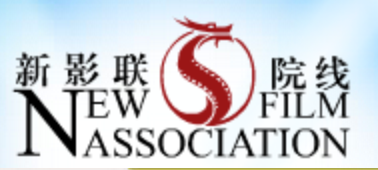 Bonus on leasing
Unique Rental agreement
    with BC MOMA

A ￥10,000 rental fee /M 

≥ ￥10,000 box office income
       30% bonus sharing
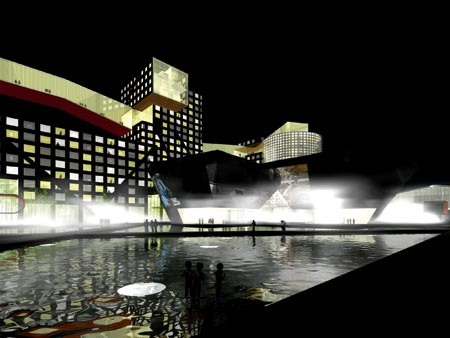 Box office records
Promotion Opportunities
Online promotions 
The coming events of international film festivals
An increase number of potential audience